Informationen zur Sprecherziehung 
(Modul GFB2)

	PH Homepage:
 	Fakultät II → Fach Deutsch → Sprecherziehung
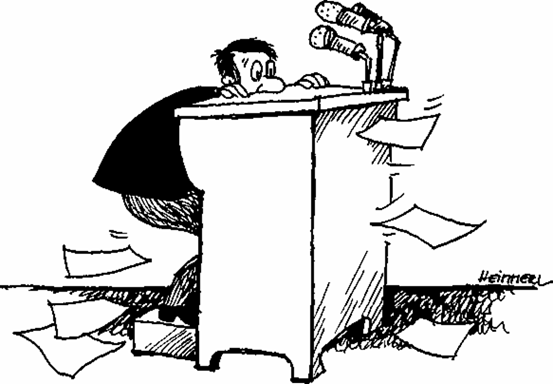 Aus: Allhoff, D.-W. und W. (15 2010): Rhetorik & Kommunikation
1
Agenda
Stimm- und Sprechscreening Projekt PHokus
Verankerung im Studium
Sprecherziehung allgemein
Anmeldung und Studienleistungen
Schein Modul GFB2
Weitere Angebote der Sprecherziehung
Lehrende
2
1. Stimmscreening Projekt PHokus
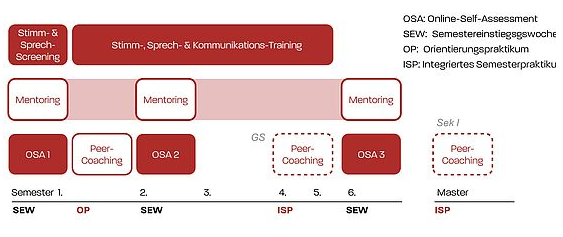 OSA1 und Stimm- und Sprechscreening: Pflicht für Teilnahme an den Übungen in der Sprecherziehung
Ziel: Einschätzung Ihrer stimmlichen und sprecherischen Fähigkeiten für Sprechberuf
Terminplanung: Bitte beachten Sie die Mail von stimme.phokus@ph-weingarten.de und wählen einen Raum und einen Termin aus  Verbindliche Anmeldung, falls verhindert Absage per Mail 
Weitere Informationen im moopaed-Kurs PHokus Stimme
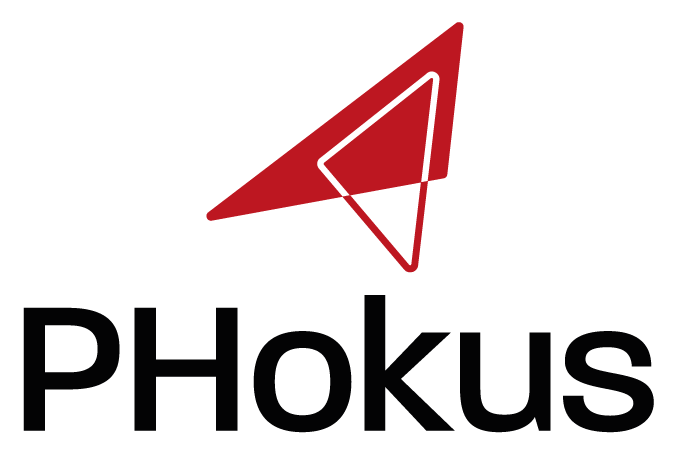 3
2. Verankerung im Studium - Beispiel
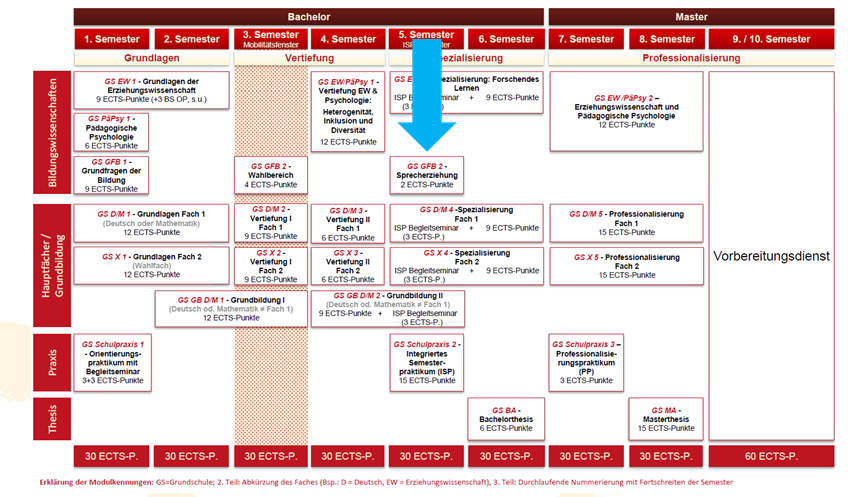 Teilnahme GFB2 Sprecherziehung bis zum 5. Semester
4
2. Angebote der Sprecherziehung 
    in Modul GFB2
Das könnte Sie interessieren…
STIMME
	Stimme im Sprechberuf mit Körper-, Atem- und Stimmtraining
PHONETIK
	Standardaussprache Deutsch für Dialektsprecher:innen 
RHETORIK
	Präsentationstraining, Professionelle Gesprächsführung, Konfliktmanagement
SPRECHAUSDRUCK
	Spannend erzählen und vorlesen
Schwerpunktwahl je nach Selbsteinschätzung, Interesse und Ergebnis des Stimm- und Sprechscreenings (PHokus Stimme)
5
3. Sprecherziehung allgemein
Modulhandbuch: Belegung bis zum 5. Semester
1 SWS (= 1 Veranstaltung á 45 Minuten/ Woche)
Gruppe von ca. 10 Teilnehmern
Bei Interesse Mehrfachbelegung möglich
6
4. Anmeldung und Studienleistungen
Ausschließlich über das LSF:

https://lsf.ph-weingarten.de/qisserverwg/rds?state=wtree&search=1&trex=step&root120222=49512%7C50792%7C50687%7C51743%7C51540%7C50286%7C50117&P.vx=kurz
Kürzel im LSF: AN-gemeldet, ZU-gelassen 
	 erst dann Platz in Veranstaltung
Erst Höhersemestrige (früher LSF-Zugang)
STO-rniert, wenn zum 1. Termin unentschuldigtes Fehlen!
Nachrücken über LSF nach der 1. VL-Woche möglich
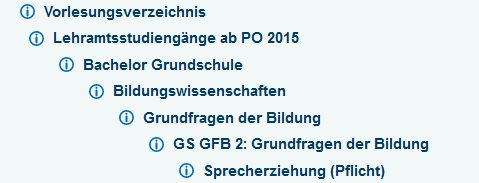 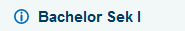 7
5. Schein Modul GFB2
Homepage und moopaed PHW
→ Deutsch
  → Sprecherziehung
     → Teilnahmeinformationen

Mehr Informationen zur gegebenen Zeit 
Unterschrift ab der vorletzten Semesterwoche von zuständigen Lehrenden 
Unterschrift nur bei vollständig absolvierten Studienleistungen!!
8
6. Weitere Angebote der Sprecherziehung
Individuelle Beratung 
   z.B. als Empfehlung beim Stimm- und Sprechscreening 
Einzelunterricht Sprecherziehung
z. B. bei ‚Lampenfieber‘, Problemen mit Stimme, Atmung oder Aussprache, monotonem Sprechausdruck, …
Stimmtherapie
Kooperation der Sprecherziehung mit der Schule für Logopädie Weingarten

 Mail an Lehrende in der Sprecherziehung
9
7. Lehrende in der Sprecherziehung
Kerstin Hillegeist

hillegeist@ph-weingarten.de

Sprechstunde: 
n.V. Terminabsprache per Mail
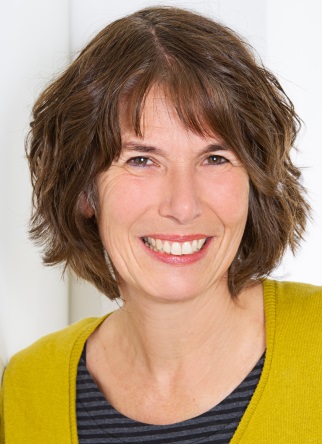 Fabian Thomas

thomas@ph-weingarten.de

Sprechstunde: 
n.V. Terminabsprache per Mail
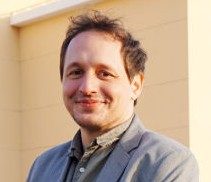 10
?
http://deutsch.ph-weingarten.de/facheinrichtungen/ba-lehramt/faq-lehramt/
11